Matching of Sets of Points
Project 3
Due Nov. 29, 2012, 10pm EST
Class presentation on Dec. 3, 2012
Your task
Given are two sets: points P={p1, …, pk} and labels L={l1, …lm} 
with k>m. Your goal is to find the best possible correspondence 
(or matching) of points to labels. For example, 
we are given 7 points (stars) and 6 labels (triangles):
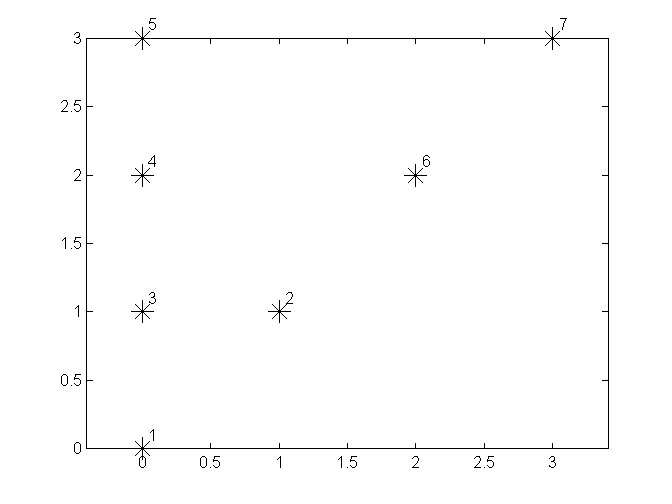 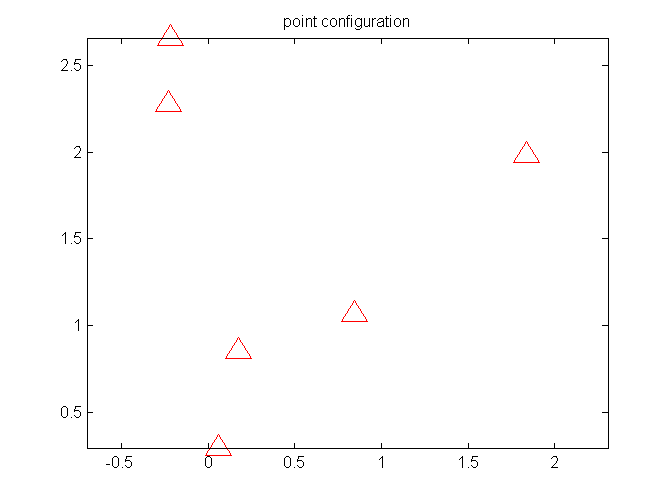 5
?
4
6
3
2
1
The correct solution here is 1 → 1, 2 → 3,  3 → 2, 4 → 4, 5 → 5, 6 → 6, 7 → 0,
where 0 means no match. We can represent it as a vector (1, 3, 2, 4, 5, 6, 0).
Questions to answer
Which method to use, e.g., Hungarian, branch and bound, or dense subgraph computation or …?
How to measure the distance or similarity between points and labels, which are also points here?
Write a Mablab function   [Corr] = pointmatchfun (points,labels,maxpoints)
Input: points - a 2 x k matrix and labels - 2 x m matrix, both matrices hold coordinates of points on the plane, and maxpoints - the maximal number of points a single label can match to.
Output: Corr is a 1 x k matrix representing the labels indices assigned to points, e.g., Corr(2)=3 means that point 2 matches to label 3 and Corr(7)=0 means that point 7 has no matching label.
Evaluators’ job
Generate 5 different test sets of points and labels. The number of points and labels and their configurations may vary, but always #points > #labels.
Make sure that the correct correspondence can be solved by humans.
Save the correct matchings as 1 x k matrix for each set.
Show examples to the class on Nov. 19
Write an evaluation function, which for each test set computes the correspondence accuracy defined as number of correct matchings divided by true number of matchings. The final score is the average of the 5 accuracy scores.
Example is in the Matlab script pointmatching.m